Особенности  традиционной культуры сибирского казачества2023-2024 учебный год
МБОУ «Барановская СОШ »
Открытие класса казачьей направленности
Внеурочная деятельность
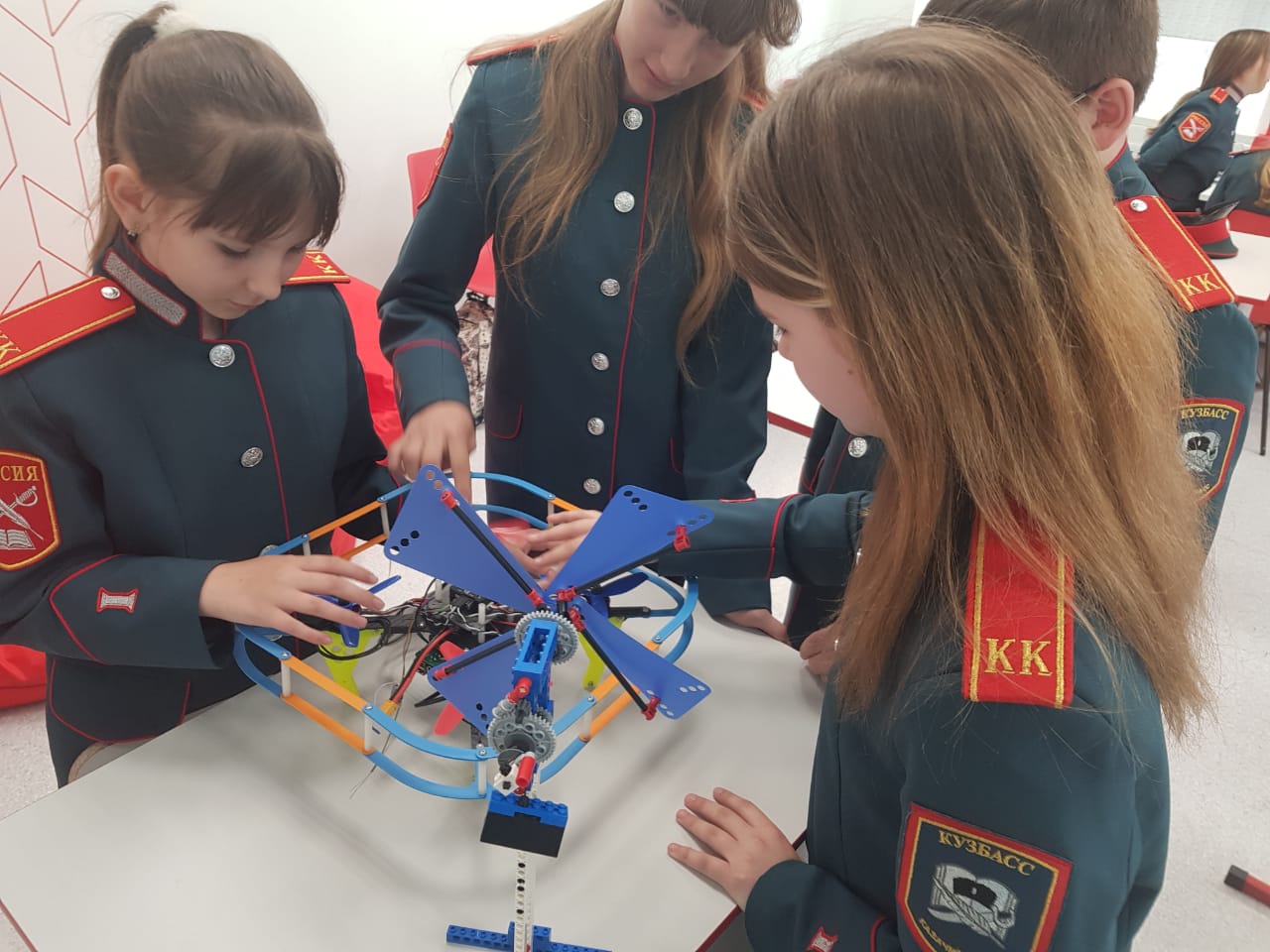 Дополнительное образованиеогневая и строевая подготовка-
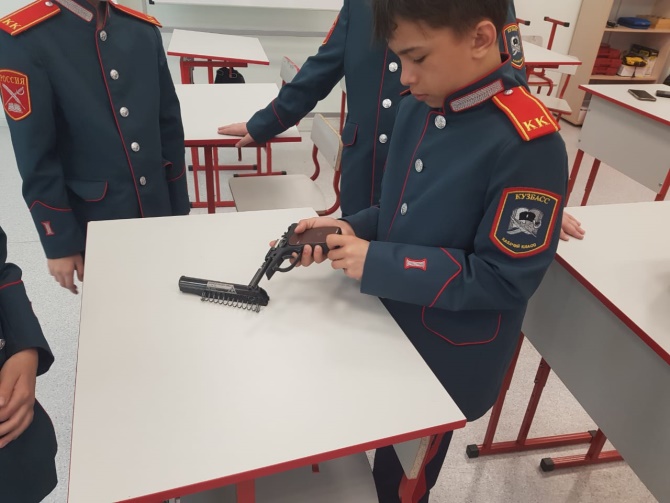 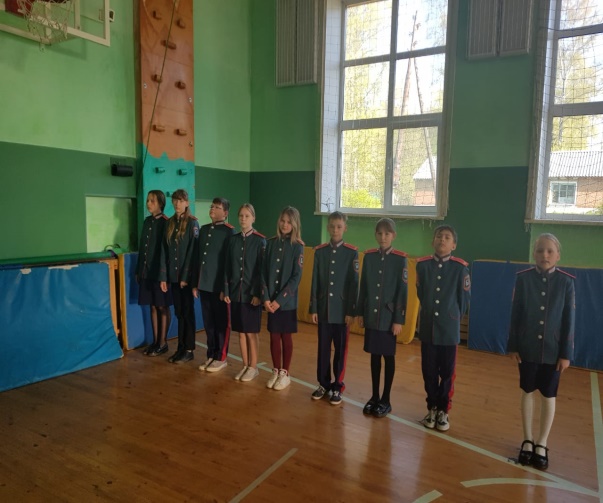 Дополнительное образование-фланкировка
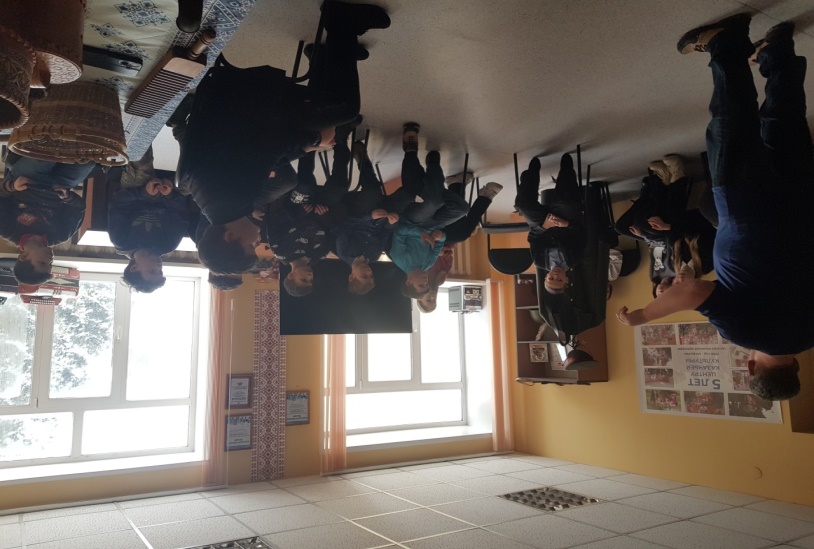 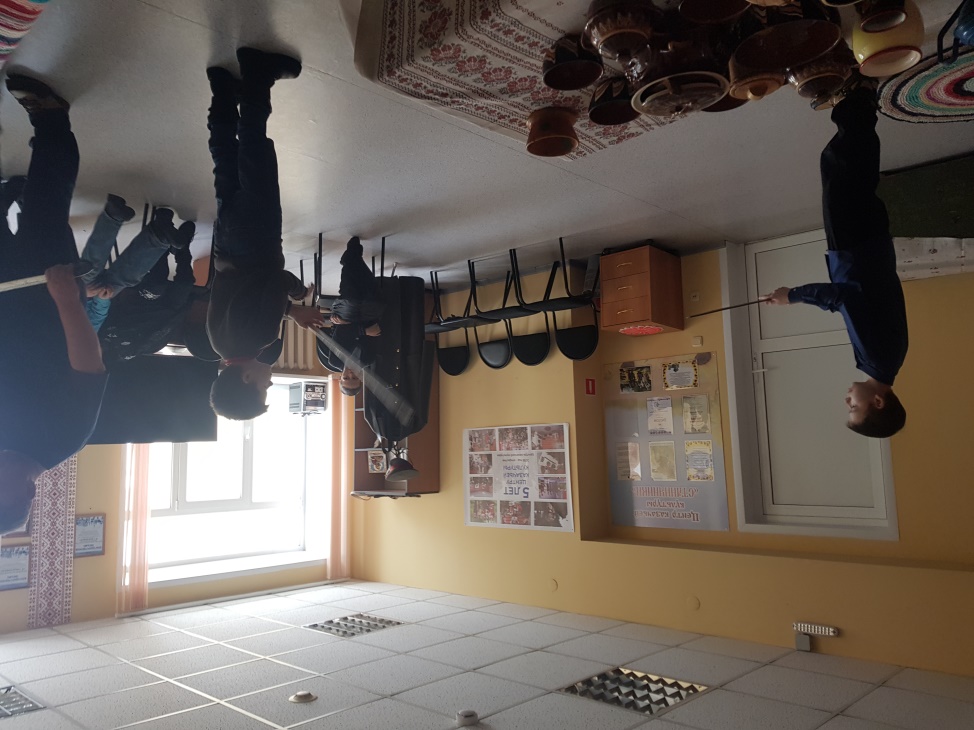 Изучение истории ,быта и традиций  казачества
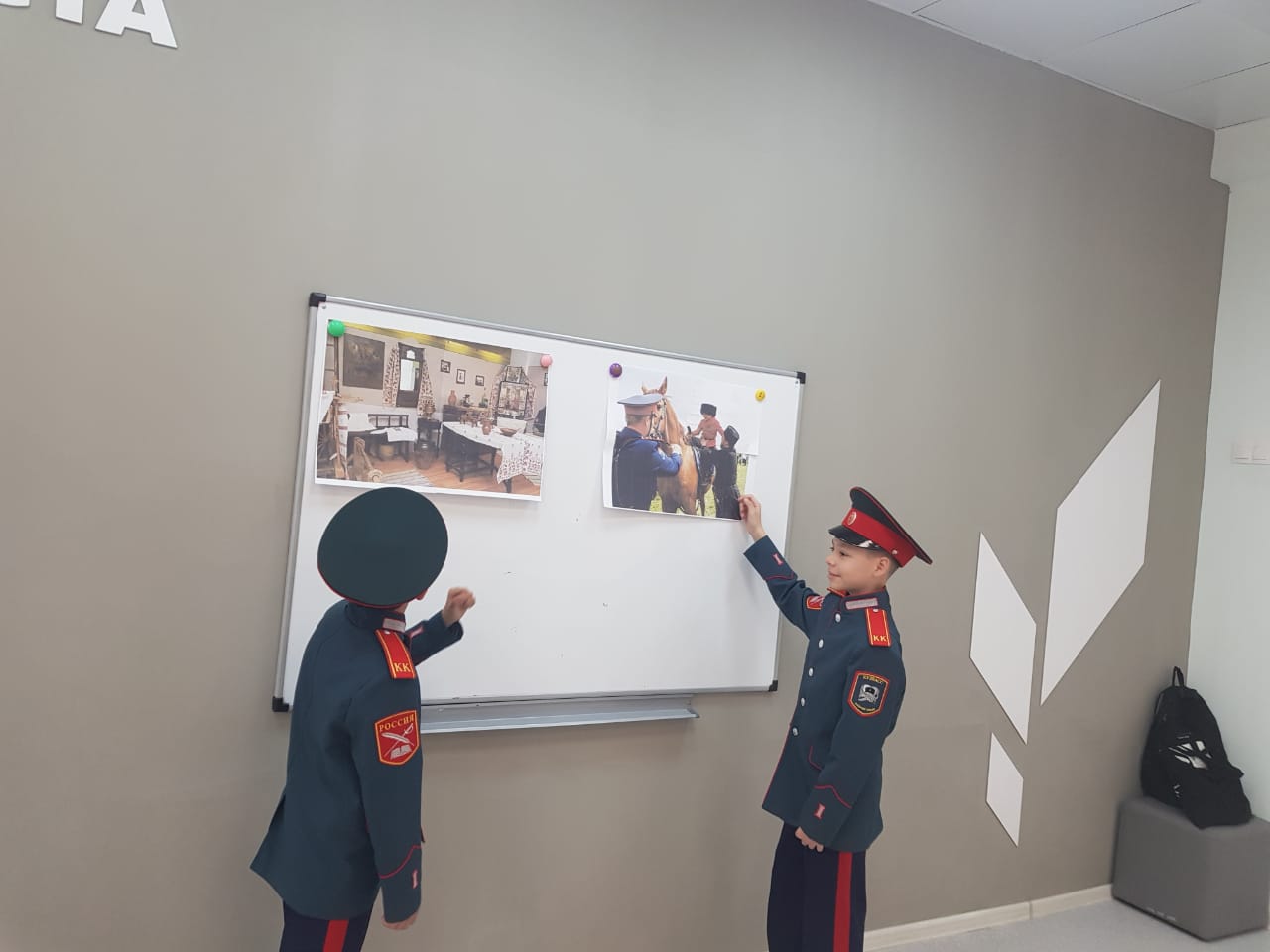 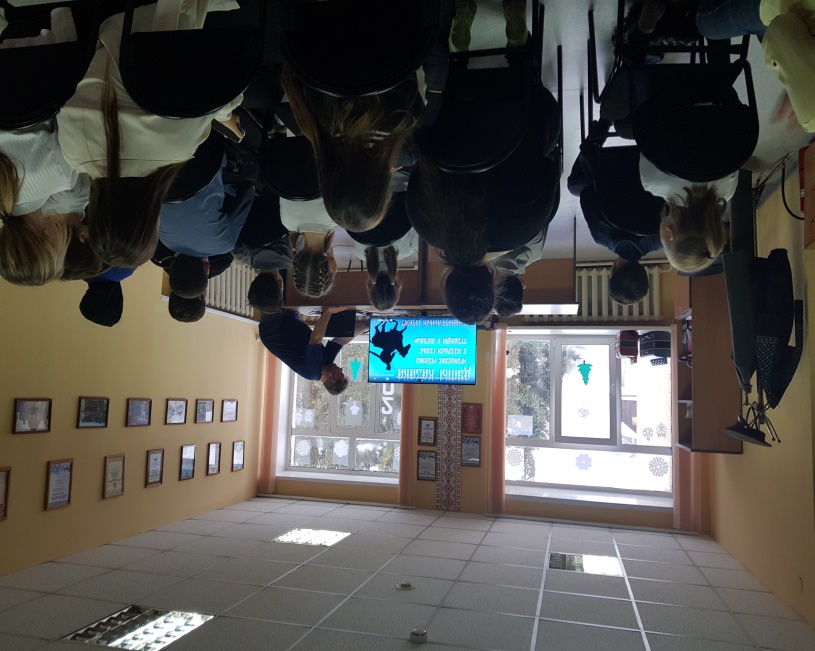 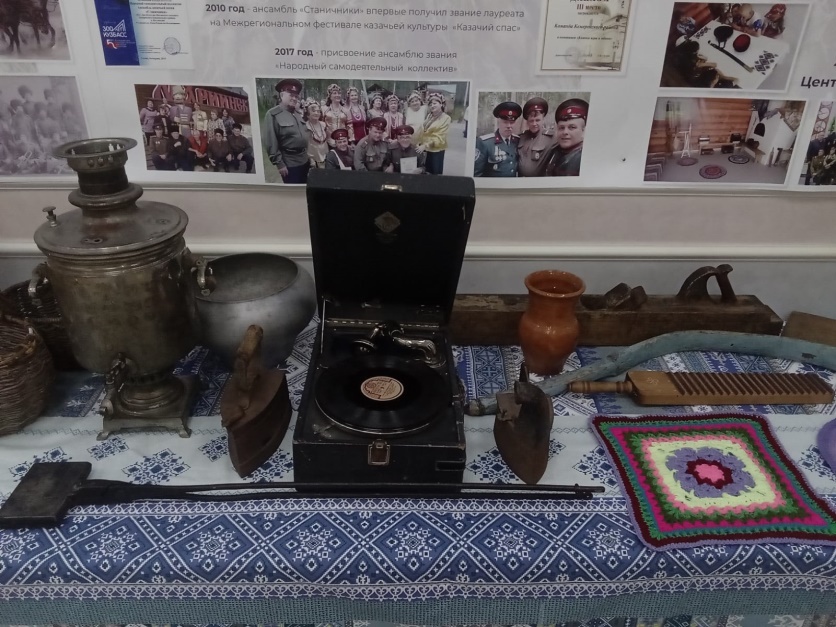 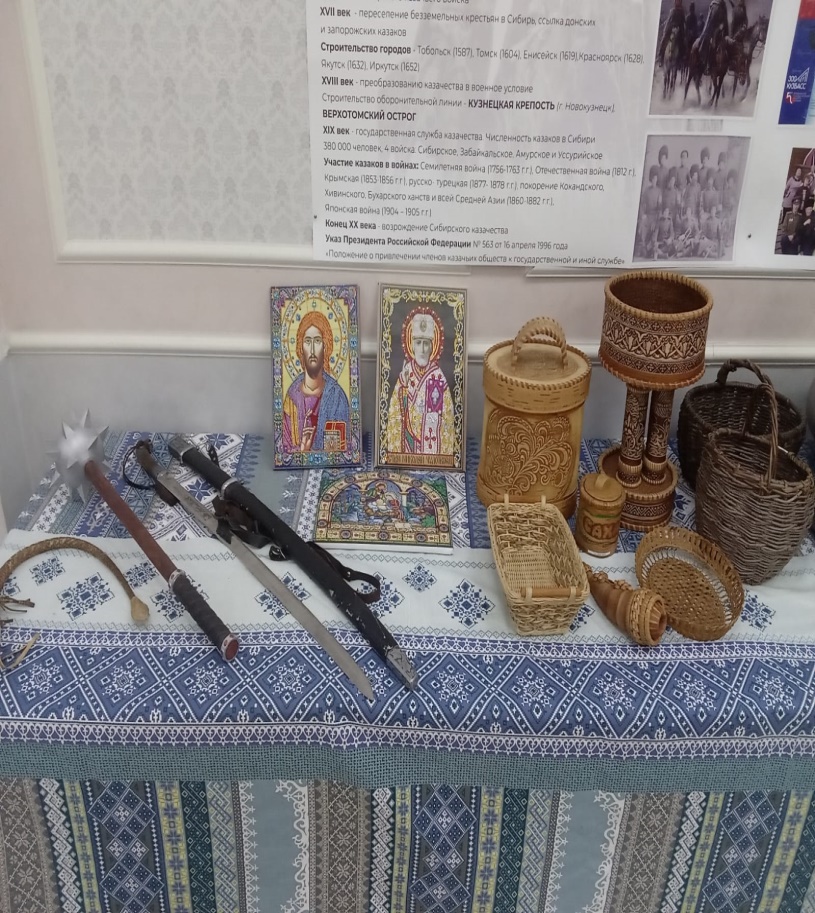 Цели и задачи
Основная цель  казачьего класса – создание оптимальных условий для интеллектуального, физического и нравственного развития учащихся, формирование основы для их подготовки к достойному служению Отечеству на гражданском и военном поприще.
Основными задачами  являются:
 -воспитание учащихся на духовных и нравственных основах казачества, обеспечивающих действенное служение Отечеству;
-возрождение духовных, исторических и военно-патриотических традиций казачества;
- физическое, военно-патриотическое воспитание учащихся;
-подготовка молодежи к службе в Вооруженных Силах России.
Организация обучения в кадетском классе
Казачий класс является структурным звеном школы и руководствуется в своей деятельности Законом РФ «Об образовании», уставом школы и положением о классе казачье направленности. 
      Казачий класс реализует общеобразовательные программы основного общего образования и программам внеурочной деятельности
Система воспитательных мероприятий
-фольклорные викторины, 
-творческие праздники с носителями традиций, 
-выставки
-посещение  музеев
-памятников
- физическая подготовка
-патриотическое воспитание
Система воспитательных мероприятий
Посещение храма
Творческие праздники с носителями традиций
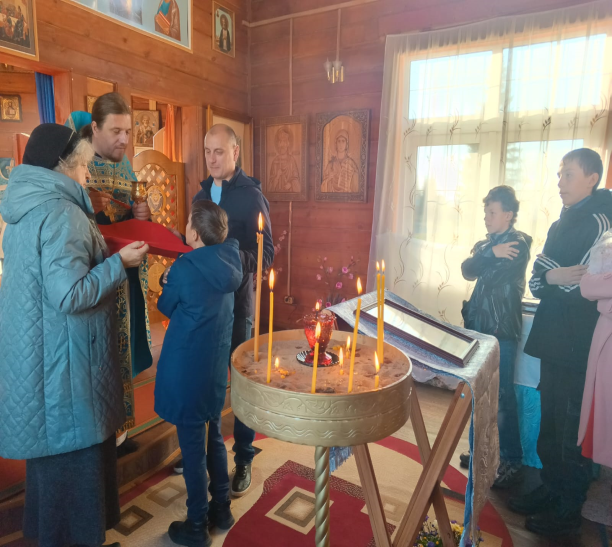 Посещение памятника Н.Масалову
Посещение музеев
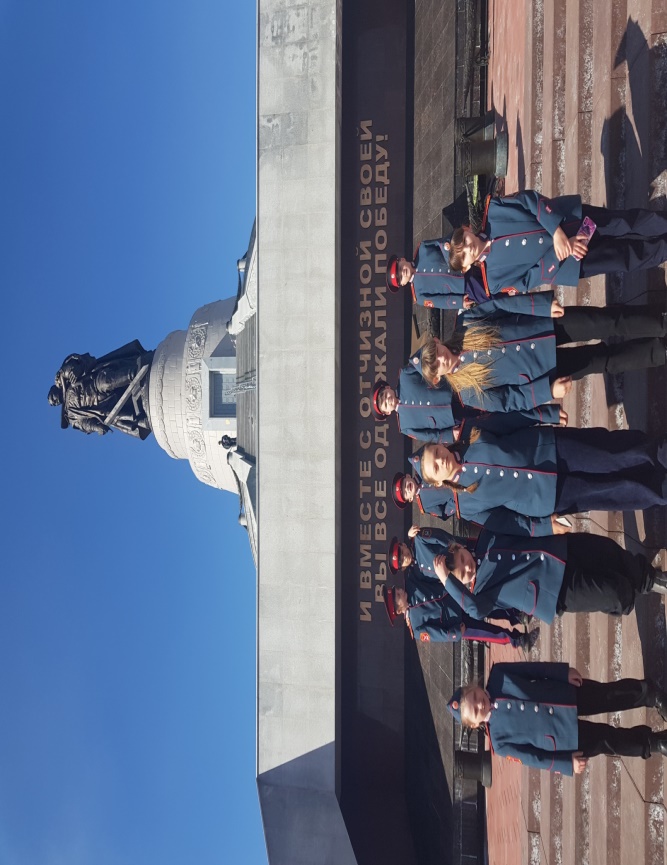 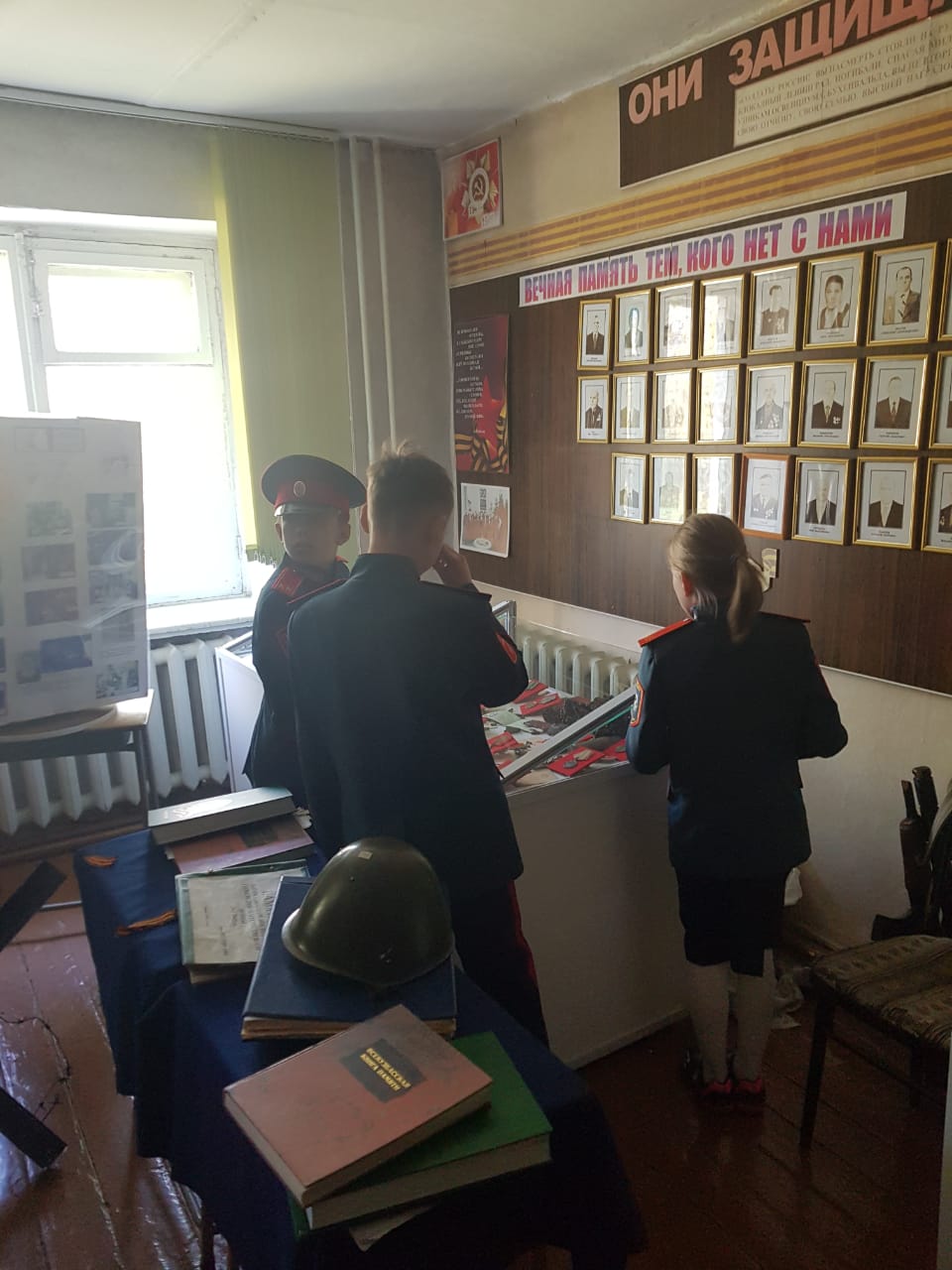 Патриотическое воспитание
Вынос флага, участие в патриотических мероприятиях, уроки мужества
Уроки мужества
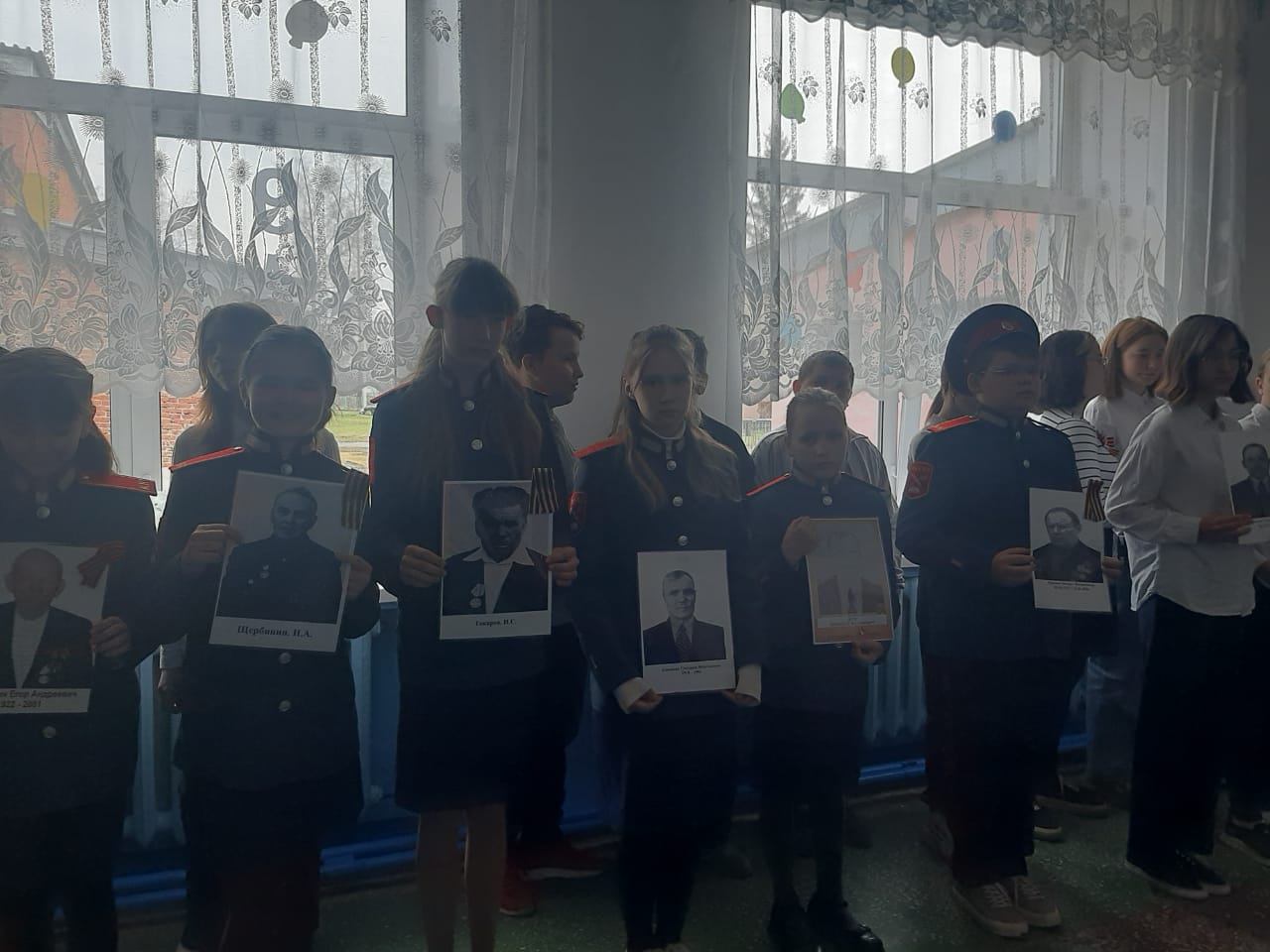 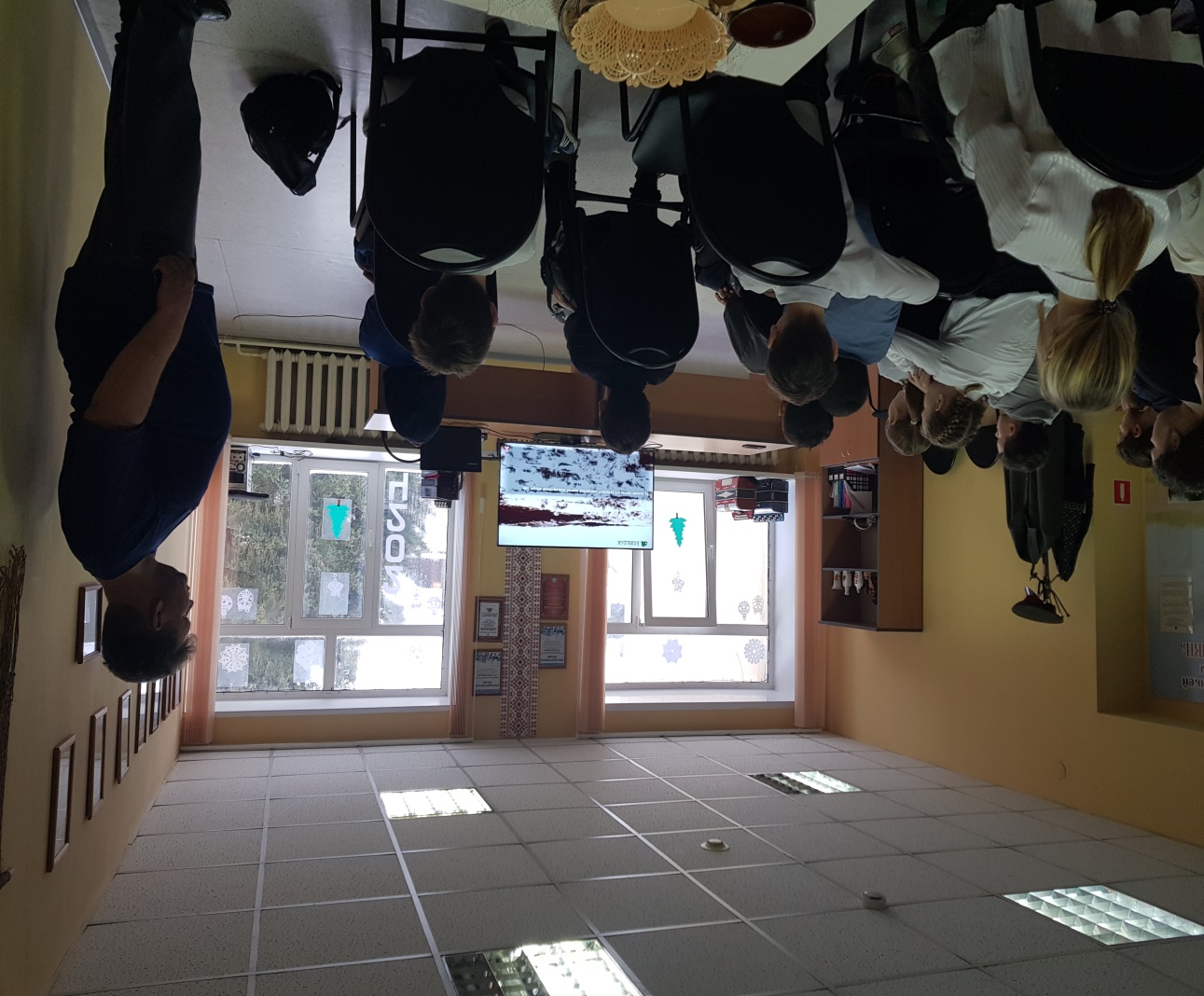 Вахта памяти, возложение цветов
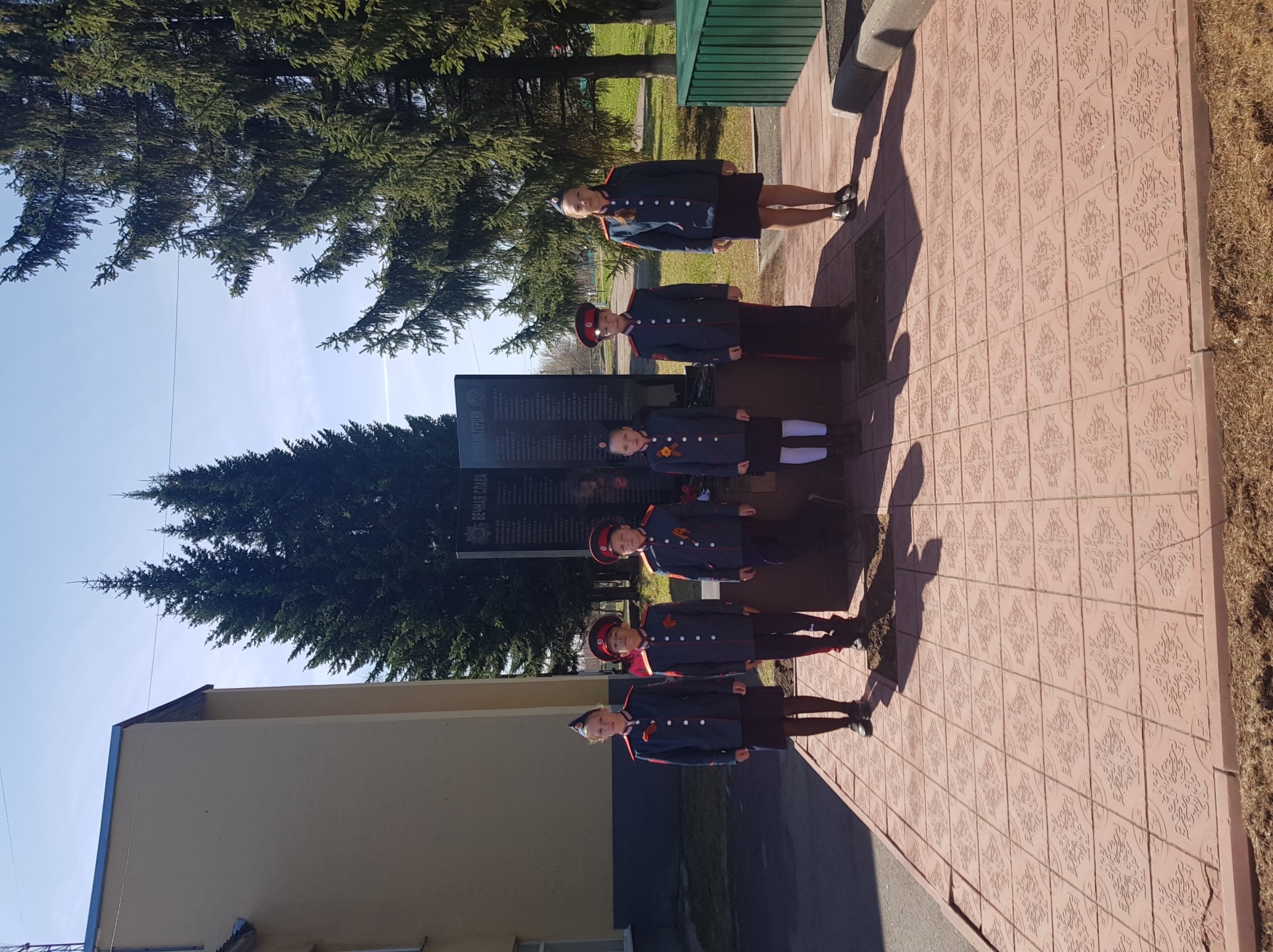 Взаимодействие с различными организациями
Храм п.Щегловский
Совет ветеранов Щегловского поселения
Кемеровское региональное
отделение «Союза казаков России»
ШКОЛА
Казачий центр при ДК п.Щегловский
«Результат образовательной и воспитательной деятельности.
-введение новых модулей дополнительного образования.
-создание и использование комплекса учебно-методических материалов по истории и культуре  казачества;
-систему воспитательной работы, направленной на возрождение духовных, исторических и военно-патриотических традиций  казачества;
-систему воспитательной работы, направленной на воспитание гражданина и патриота.
Перспектива развития кадетского(казачьего)  класса
-сотрудничество образовательного учреждения с Сибирским  казачьим  войском;
введение предметов оборонно-спортивного профиля с 7 класса
-обмен опытом с другими образовательными организациями.
Сроки обучения- 5-9 класс
Задачи на следующий учебный год
-Воспитание духовно-нравственного и физически здорового поколения на основе исторических традиций России, родного края, казачества.
-Развивать общественную активность учащихся, воспитывать в них сознательное отношение к труду и народному достоянию, верность боевым и трудовым традициям старшего поколения, преданность Отчизне.
-Проведение педагогического мониторинга воспитанности и обученности учащихся казачьего класса.
-Воспитание уважительного отношения к своим родным и близким людям, истории своей семьи.
Спасибо за внимание!